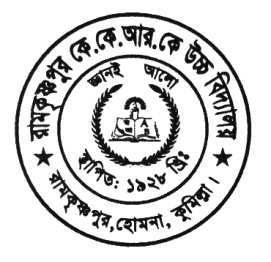 স্বা গ ত ম
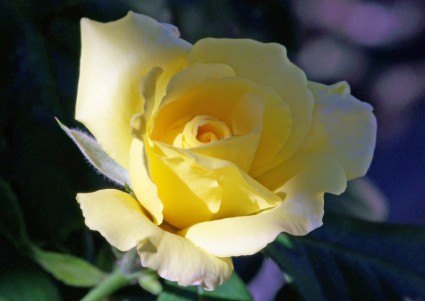 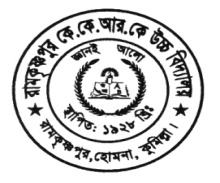 কল্লোল চক্র বর্তী  
সিনিয়র সহকারী শিক্ষক 
রামকৃষ্ণ পুর কে, কে, আর ,কে,  উচ্চ বিদ্যালয় । 
হোমনা – কুমিল্লা  ।
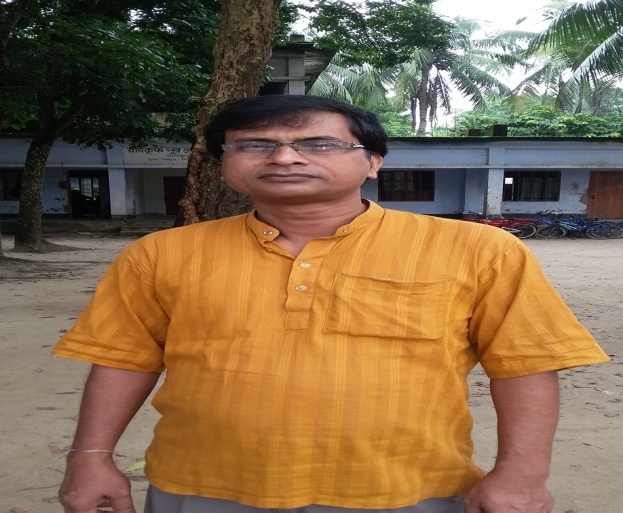 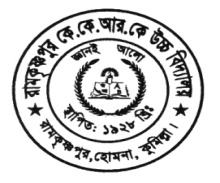 হিন্দু ধর্ম ও নৈতিক শিক্ষা 
শ্রেণী – দশম 
অধ্যায়- প্রথম 
তারিখ- 30/9।২০২০ ইং
সময়ঃ ৫০মিনিট
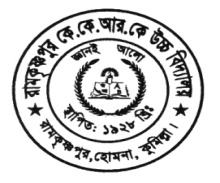 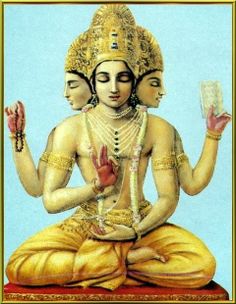 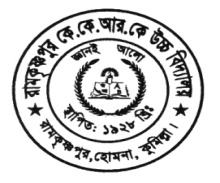 স্রষ্টা ও সৃষ্টি
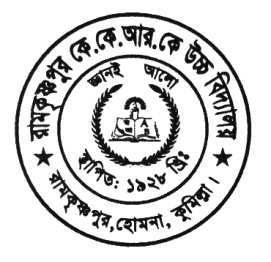 এই পাঠের শেষে শিক্ষার্থীরা----
ব্রহ্মা  কী তা বলতে পারবে ? 
ঈশ্বর রূপে স্রষ্টার স্বরূপ কী তা ব্যাখ্যা করতে পারবে?
ভগবানের স্বরূপ কী  তা বিশ্লেষণ করতে পারবে?
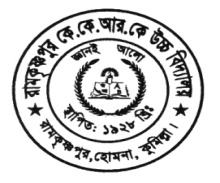 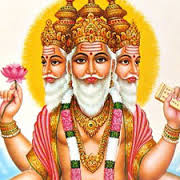 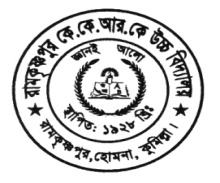 একক কাজঃ
ব্রহ্মা কী ?
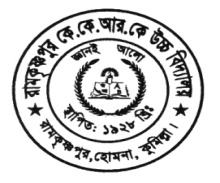 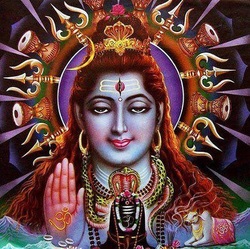 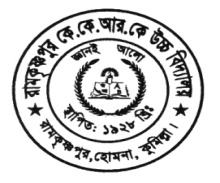 জোড়ায় কাজঃ      
 ঈশ্বরের স্বরূপ  ব্যাখ্যা কর ?
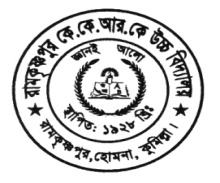 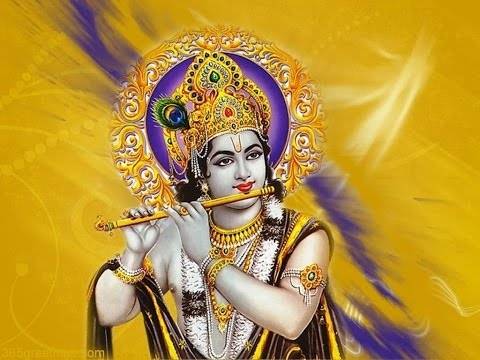 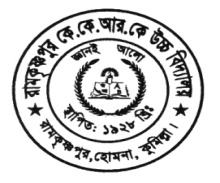 দলগত কাজঃ 
 ‘ঐশ্বর্য, বীর্য,যশ, শ্রী, জ্ঞাণ ও বৈরাগ্য কে ভগ বলে”  তা বিশ্লেষণ কর ।
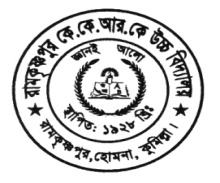 মূল্যায়নঃ
ব্রহ্মা কে বলা হয়? 
জীব আত্মা কী? 
উপনিষদে ব্রহ্মাকে কী বলা হয়েছে?
ঈশ্বর কী ভাবে সৃটি হয়েছে ? 
বিষ্ণু পুরানে ভগবান কে কী বলা হয়েছে?
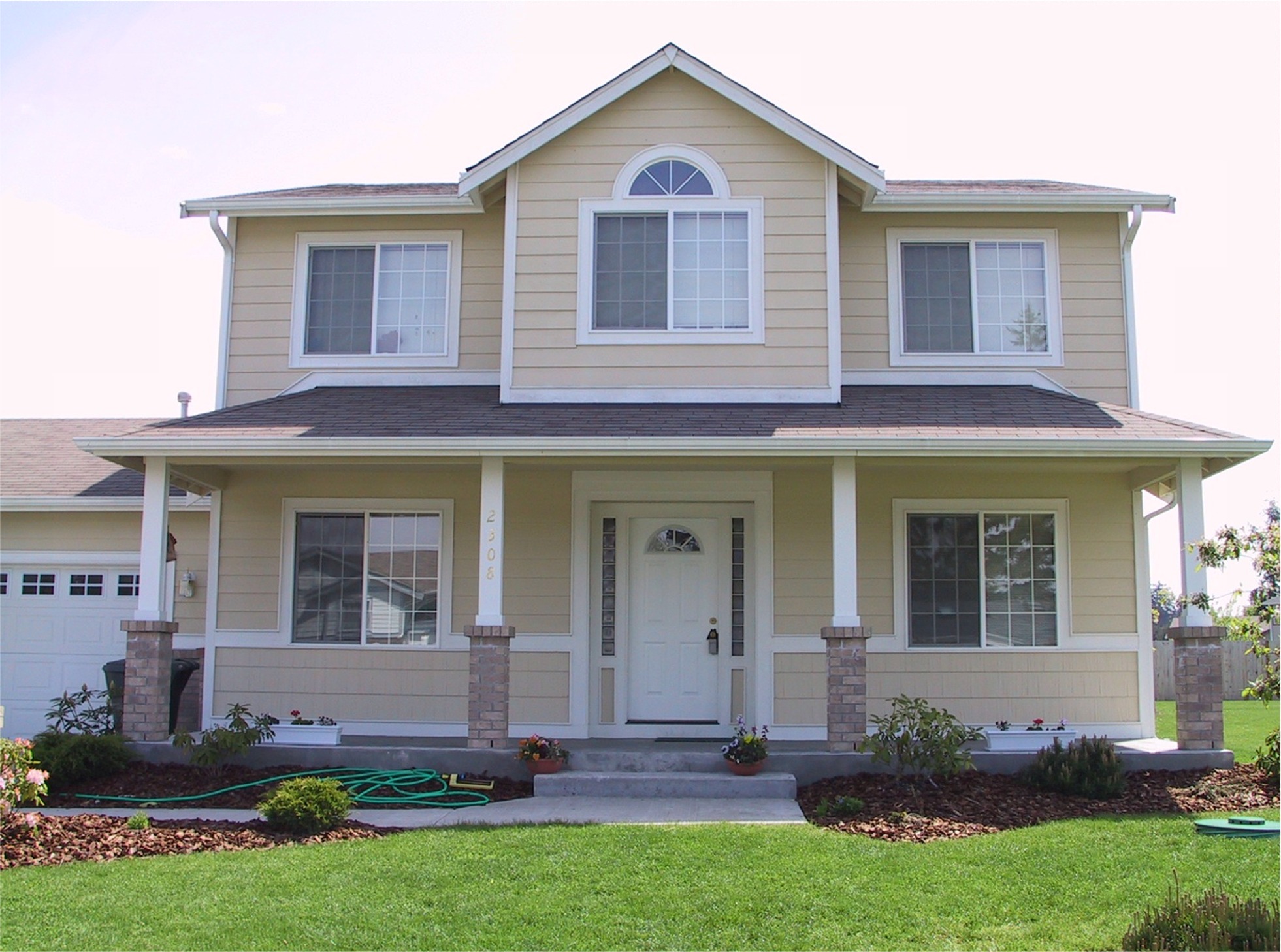 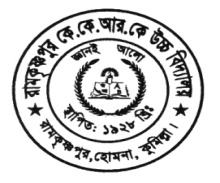 * ব্রহ্মার স্বরূপ সম্পর্কে  ৫লাইনের অনুচ্চেদ লিখ ।
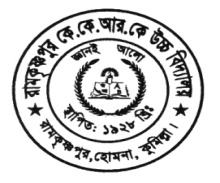 সবার জন্য 
শুভকামনা-